FY 2023 LEA-level Maintenance of Equity (MOEquity) Tool Overview & Instructions
October 4, 2022

Federal Fiscal Compliance and Reporting Division
Disclaimer
This presentation is intended solely to provide general information and guidance to Texas local educational agencies (LEAs) and reflects the Texas Education Agency’s (TEA’s) current understanding of processes, requirements, and applicable federal guidance. The content of this presentation is subject to change as a result of further potential information and guidance provided by federal agencies with regulatory oversight of the topics covered. This presentation does not constitute legal advice, and LEAs are, therefore, advised to seek legal counsel regarding the information and guidance provided in this presentation before acting on such information and guidance.​
Federal Fiscal Compliance and Reporting Division
2
Topics Covered
Welcome and Introductions
Overview of LEA-level Maintenance of Equity (MOEquity)
Purpose/Intent
Requirements
Test Methods
LEA MOEquity Tool Overview
MOEquity: LEAs not Automatically Excepted
MOEquity Tool Completion and Submission
Summary of Compliance Paths
LEA-level MOEquity Timeline
Questions and Contact Information
Federal Fiscal Compliance and Reporting Division
3
Purpose & Intent of LEA-level MOEquity
Second year of fiscal compliance requirement defined in the American Rescue Plan (ARP) Act of 2021
In receiving ARP Act funds, LEAs agreed to compliance provisions, including LEA-level MOEquity 
Ensures that campuses serving a large share of students from low-income backgrounds (“high-poverty” campuses) do not experience a disproportionate reduction in funding in fiscal years (FYs) 2022 and 2023 or school years 2021–2022 and 2022–2023
4
LEAs Subject to LEA-level MOEquity
Applies to all local educational agencies (LEAs) that receive funding authorized by section 2001 of the ARP Act, which includes the following grant programs:

2020–2023 ARP ESSER III
2021–2023 ESSER Supplemental (ESSER-SUPP)
2021–2024 Texas COVID Learning Supports (TCLAS)
Federal Fiscal Compliance and Reporting Division
5
Independence/Uniqueness of Federal Fiscal Compliance Requirements
Federal fiscal compliance requirements are tied to receipt of funding from different federal grant programs.
Federal fiscal compliance requirements often use similar terminology, but each requirement is independent/unique, and compliance determinations are calculated independently/separately.
Exemption/exception criteria from one federal fiscal compliance requirements do not apply to other federal fiscal compliance requirements.
Federal Fiscal Compliance and Reporting Division
6
Automatically/Not Automatically Excepted LEAs
Action required for LEAs that are correctly included on the automatic exception list:
Review the list posted on the LEA-level MOEquity webpage to ensure that your LEA is included and to verify that the exception criteria is correct  
No further action is needed
Action required for LEAs that are included or excluded from the automatic exception list in error and wish to request a reconsideration of automatic exception status: 
Contact the FFCR Division at Compliance@tea.texas.gov 
	   by December 2, 2022
Federal Fiscal Compliance and Reporting Division
7
MOEquity Document Submission Plan(Due 12/9/22)
LEAs that do not meet USDE’s automatic exception criteria must complete the MOEquity Document Submission Plan – requirements:
Survey completion/submission by December 9, 2022
Subsequent follow-up actions
LEA Self-certification of Exception (Appendix B) – no further action required
Exception request e-mailed directly to USDE by December 15, 2022, or
MOEquity Tool submitted to TEA’s GFFC Reports and Data Collections 
	    by January 27, 2023
Federal Fiscal Compliance and Reporting Division
8
Options for LEAs that are Not Automatically Excepted
MOEquity Document Submission Plan: notifies TEA that an LEA that is not automatically excepted is choosing one of the following to demonstrate compliance:

Plan 1: LEA Self-Certification of Exception (USDE’s Appendix B)

Plan 2: USDE Exception Request

Plan 3: MOEquity Tool
Federal Fiscal Compliance and Reporting Division
9
Plan 3: MOEquity Tool
LEAs that do not meet the USDE’s automatic exception criteria, cannot certify “no aggregate reduction,” and do not submit an exception request directly to USDE must complete the MOEquity Tool to calculate compliance.
MOEquity Document Submission Plan survey due by December 9, 2022
Completed MOEquity Tool must be submitted to GFFC Reports and Data Collections by January 27, 2023
Today’s MOEquity Tool training session focused specifically on tool completion and submission of all required data
Federal Fiscal Compliance and Reporting Division
10
Meeting MOEquity by Tool Completion
LEA must meet two tests. ARP section 2004(c) prohibits an LEA that receives ARP ESSER funds from doing either of the following in FY 2022 or FY 2023: 

Reducing combined state and local per-pupil funding for any high-poverty campus by an amount that exceeds the total reduction, if any, of combined state and local per-pupil funding for all campuses in the LEA. 

Reducing the number of FTE staff per-pupil in any high-poverty campus by an amount that exceeds the total reduction, if any, of FTE staff per-pupil in all campuses in the LEA.
Federal Fiscal Compliance and Reporting Division
11
Identifying “High-Poverty” Campuses
Campuses that are in the highest quartile (top 25 percent) of campuses served by the LEA based on the percentage of economically disadvantaged students at the campus. 
LEAs should calculate this ranking using poverty percentage data that is consistent with October 2022 (FY 2023/School Year 2022–2023) PEIMS Fall snapshot data.
Federal Fiscal Compliance and Reporting Division
12
LEA-level MOEquity Test Methods
An LEA may elect, consistent with the statute, to make the determination on a districtwide or grade span basis:
Districtwide method: after determining the top quartile of high-poverty campuses, a comparison is made of the top quartile’s data to the districtwide averages
Grade span method: after determining the number of campuses that constitute the top quartile and the highest poverty campuses within each grade span, a comparison is made of the highest poverty campuses’ data to the grade span averages
Federal Fiscal Compliance and Reporting Division
13
MOEquity Tool: Data Input & Submission
For FY 2023, the MOEquity Tool will not include any pre-populated data
LEAs will input October 2022 (FY 2023/School Year 2022–2023) PEIMS Fall Snapshot data
All data will be manually entered for all required cells on the Districtwide worksheet (column headings shaded red, A—M)
Grade span worksheets will auto-populate by Column E data (Grade Span Group Names)
Auto-calculates
Districtwide test
Grade span tests
MOEquity Tools are submitted to GFFC Reports and Data Collections
Federal Fiscal Compliance and Reporting Division
14
MOEquity Tool: LEA Required Data
LEA-level MOEquity Compliance Determination Tool (MOEquity Tool)
Required data input by LEA:
Select from drop-down
ESC region 
County-district-number (CDN) 
LEA name auto-populates
LEA grade span configuration – grade levels served by:
Elementary (cell B9)
Middle (cell B10)
High (cell B11)
LEA contact information
Federal Fiscal Compliance and Reporting Division
15
MOEquity Tool: LEA Required Data (cont)
Individual campus information: columns A-F
9-digit campus number
12-digit campus NCES number
Campus names
Grade levels served
Grade span group name
Campus low-income percentage
16
MOEquity Tool: LEA Required Data (cont)
Individual campus information: columns G-M
FY 2022 (school year 2021–2022) data as of October 2021 PEIMS Fall Snapshot
Campus enrollment
Campus budget  
Number of FTEs
FY 2023 (school year 2022–2023) data as of October 2022 PEIMS Fall Snapshot
Campus enrollment
Campus budget  
Number of FTEs
Identified top quartile “high-poverty” campuses
17
MOEquity Tool: ESC & CDN Selection
Select ESC and CDN number from the drop-down 
LEA name will auto-populate
Note: Yellow background color will disappear once data is selected. Please verify that correct Region and CDN is selected.
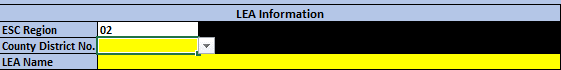 Federal Fiscal Compliance and Reporting Division
18
MOEquity Tool: Defining Grade Spans
Define your LEA’s grade span configuration:
Three selections available : 
Elementary 
Middle 
High 
Determine what grade span group is most appropriate based on enrollment numbers per grade level – select the grade span where most students are enrolled.
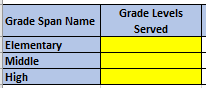 Federal Fiscal Compliance and Reporting Division
19
MOEquity Tool: Defining Grade Spans (continued)
Example #1: LEA with overlapping grade spans, which consists of the following campuses –
Campus A: EE–2
Campus B: PK–4
Campus C: K–5
Campus D: 6–8
Campus E: 6–12 (alt center, largest enrollment in 6–8)
Campus F: 9–12
20
MOEquity Tool: Defining Grade Spans (continued)
Example #2: LEA with NO overlap that consists of the following campuses –
Campus A: EE–2 = Elementary
Campus B: 3–5 = Elementary
Campus C: 3–5 = Elementary
Campus D: 6–8 = Middle
Campus E: 9–12 = High 
Note: if no overlap but still unable to meet compliance using the 3 basic grade span groups, contact FFCR for possible options.
Allowable Grouping
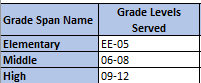 21
MOEquity Tool: Contact Information
Enter LEA contact information (columns F & G, lines 5-8): 
Note: Yellow background color will disappear once the cell is completed. Please include a direct telephone line for point-of-contact.
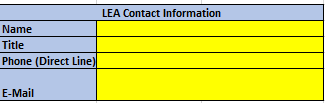 Federal Fiscal Compliance and Reporting Division
22
MOEquity Tool: Inputting LEA Data
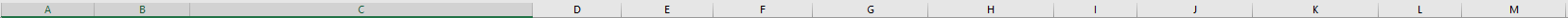 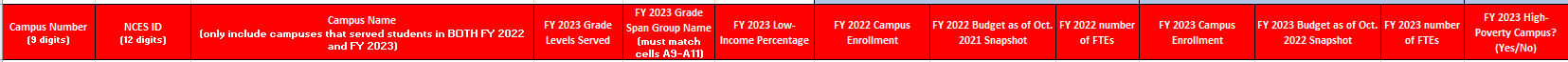 Important notes: 
Include only campuses that served students in BOTH FY 2022 and FY 2023. 
All columns with headings in red background color are to be filled out by LEA. 
Columns A & B require the appropriate number of digits for each corresponding campus for verification. 
Data sheet containing some of the required information is available on the MOEquity webpage for LEAs required to submit MOEquity tool – LEAs can copy/paste data relevant to their respective campuses to assist with time and effort.
Federal Fiscal Compliance and Reporting Division
23
MOEquity Tool: Inputting LEA Data
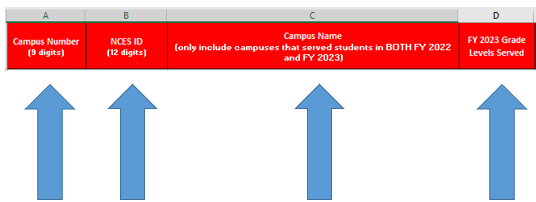 Data provided to LEAs in a “Data Sheet” (on MOEquity webpage):
Column A:  Campus number (9 digits)
Column B:  Campus NCES ID number (12 digits)
Column C:  Campus name
Column D:  Grade levels served by the campus in FY 2023
LEAs can copy from the Data Sheet and paste into the MOEquity Tool.
24
MOEquity Tool: Grade Span Identification
Column E:
Drop-down will list 3 basic grade span names.
For each campus, select the appropriate grade span (Elementary, Middle, or High).       
Cross-check with your LEA’s grade span configuration defined previously in cells A/B9-11.
These selections impact the pre-population of the grade span worksheets.
Federal Fiscal Compliance and Reporting Division
25
MOEquity Tool: Low-income Percentage
Column F:
Enter low-income percentage data for each campus consistent with October 2022 (FY 2023/School Year 2022–2023) PEIMS Fall Snapshot data.
Note: for ease in identifying the top quartile (25%) of low-income campuses, campuses can be sorted and then listed in order from highest to lowest for low-income percentage.
26
MOEquity Tool: FY 2022 Data to be Entered
Columns G, H, I – 
For school year 2021–2022: 
Enter the enrollment for each active campus.
Enter the budget allocation for each active campus.
Enter the allocated staff full-time equivalents (FTEs) for each active campus.
Important Notes:
All data should be as of the October 2021 (FY 2022/School Year 2021–2022) PEIMS Fall Snapshot date.
Enrollment
State and local funding from the board-adopted budget in effect at that time
Staff FTEs (include all FTEs performing campus-level services, including those funded with federal funds).
Federal Fiscal Compliance and Reporting Division
27
MOEquity Tool: FY 2023 Data to be Entered
Columns J, K, L – 
For school year 2022–2023: 
Enter the enrollment for each active campus.
Enter the budget allocation for each active campus.
Enter the allocated staff full-time equivalents (FTEs) for each active campus.
Important Notes:
All data should be as of the October 2022 (FY 2023/School Year 2022–2023) PEIMS Fall Snapshot date.
Enrollment
State and local funding from the board-adopted budget in effect at that time
Staff FTEs (include all FTEs performing campus-level services, including those funded with federal funds).
Federal Fiscal Compliance and Reporting Division
28
Tool Completion: FY 2022 & FY 2023 Funding Data
Funding sources to report for both FY 2022 and FY 2023:
Include all sources of State and local funds the LEA has allocated to each campus for  free public education. 
Do not include dedicated funds for capital outlays and debt service.  
Do not include federal funds or support from private donors, such as charitable contributions. 
Use consistent funding sources from year-to-year and document sources of data. 
LEAs must use the board-adopted budget in effect at the PEIMS Fall Snapshot date and use this budget data consistently to make comparisons across all three fiscal years. 
Important note: LEAs must submit a revised MOEquity Tool to TEA if it makes changes to the board-adopted budget/amount made available to its high-poverty campuses, if these changes could impact the LEA’s compliance status.
Federal Fiscal Compliance and Reporting Division
29
Tool Completion: FY 2022 & FY 2023 FTE Data
FTEs to report for both FY 2022 and FY 2023:
Include all paid staff, both instructional and non-instructional, from all fund sources (state, local, and federal). 
LEAs must include all FTEs that provide campus-level services, regardless of whether they are considered an LEA/district or campus-level position.
Include all employees hired by contract who perform campus-level services.
Include staff who split their time between more than one campus building in the LEA – include the proportional FTE for each campus.
LEAs are also encouraged to consider equity in terms of overall staffing budget, which may include considering the qualifications and level of experience of staff in high-poverty campuses compared to other campuses.
Federal Fiscal Compliance and Reporting Division
30
MOEquity Tool: High-Poverty Campuses
Column M:  Identify high-poverty campuses based on October 2022 (FY 2023/School Year 2022–2023) PEIMS Fall snapshot data:
List campuses in order from highest to lowest poverty percentages
Number of campuses in top quartile appears in cell K4 once all active campus data has been entered
Top quartile calculation: # of campuses/4, rounded up
Select “yes” for the indicated number of campuses, starting at the top (in this example, the top 12 campuses)
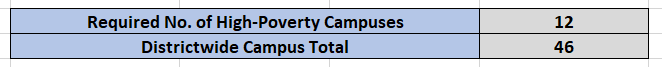 Federal Fiscal Compliance and Reporting Division
31
MOEquity Tool: Compliance Summary
Is my LEA compliant or non-compliant?
After all required data is input by the LEA, the tool auto-calculates whether the LEA has met the compliance standards for both funding and FTEs
Data for each individual high-poverty campus is compared to the average for all campuses across the LEA 
Comparison results will show only for the identified top quartile
Columns Q and U show compliance results: green for compliant (C) and not applicable (N/A) and red for non-compliant (NC)
In the example on the next slide, the LEA is compliant for the funding test, but non-compliant for the FTE test on the Districtwide worksheet:
Federal Fiscal Compliance and Reporting Division
32
MOEquity Tool: Compliant/Non-Compliant
Federal Fiscal Compliance and Reporting Division
33
MOEquity Tool: Districtwide vs. Grade Span
Using Districtwide vs. Grade Span Testing:
An LEA must be compliant for BOTH the funding and FTE tests for all high-poverty campuses to be compliant
LEAs may select districtwide or grade-span groupings regardless of the number of high-poverty campuses. 
If Districtwide test is not compliant, the LEA can test the top poverty campuses at the grade span level
Total number of identified high-poverty campuses across the grade spans must equal the number required in the top quartile (25 percent)
Grade span test compares campuses within the identified grade span groups to the average of data for that grade span
Federal Fiscal Compliance and Reporting Division
34
MOEquity Tool: Grade Span Identification
Using Grade-span Testing:
LEAs are not required to select at least one high-poverty campus per grade span, i.e., LEAs may select all their highest-poverty campuses from one grade-span.
LEAs may select grade-span grouping even if there is no basis of comparison in one or more grade-spans, but the LEA must select the high-poverty campuses from grade-spans where there is a meaningful basis for comparison.
Federal Fiscal Compliance and Reporting Division
35
MOEquity Tool: Grade Span Example
In the example in the chart below, the LEA has elected to use grade span grouping and must identify two (2) high-poverty campuses. 
The LEA may select both high-poverty campuses from the “Elementary ” or the “Middle ” grade span.
The LEA could not select the campus in the “High ” grouping as there is no basis of comparison within the grade span group.
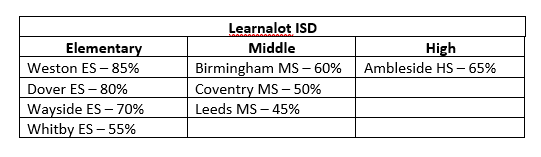 36
MOEquityTool: Grade Span Summary
Using Grade-span Testing:
Since all data entry occurs in the Districtwide worksheet, the LEA must modify its identification as a high-poverty campus within that worksheet
LEAs must designate as “high poverty” its highest poverty campuses at each of the grade spans that it wishes to include in the testing
In a grade span with a single campus, that campus cannot be designated as “high poverty” as there is no basis for comparison
Federal Fiscal Compliance and Reporting Division
37
MOEquity Tool: Non-compliant LEAs
Steps to consider if both Districtwide and Grade Span testing, for either or both funding and FTEs, shows non-compliance:
Funding
Consider allocating additional funds to non-compliant campuses 
FTEs
Consider allocating additional FTEs to non-compliant campuses
Or consider submitting an exception request to USDE (Plan 2) 
Note: If an LEA opts to change from Plan 3 to Plan 2, then the LEA will need to submit a revised MOEquity Document Submission Plan
Federal Fiscal Compliance and Reporting Division
38
MOEquity Tool: Important Reminders
All LEA data entry is done in the Districtwide worksheet, and both funding and FTE data must be entered for every active campus listed.

All campuses that have enrolled students must be included on the Districtwide worksheet to calculate the average per-pupil amounts for funding and FTEs – no campuses can be excluded. 
Important note:  USDE has verified that all campuses within an LEA, including alternative campuses, must be included for determining LEA-level MOEquity compliance (see MOQ-Q24 in TEA’s ESSER FAQs for additional details).

Almost all LEAs will have only 3 grade spans: Elementary  (EE–5), Middle  (6–8), and High  (9–12).
Federal Fiscal Compliance and Reporting Division
39
MOEquity Tool: Important Reminders (continued)
If there is overlap of grade spans for some campuses (e.g., an alternative campus serving grades 7–12), determine at what level the majority of students fall – if 7–8, classify as Middle; if 9–12, classify as High.

If an LEA is unable to meet compliance using the Districtwide or the Grade Span testing using the 3 levels (Elementary, Middle, and High), and that LEA has an unusual grade span configuration with no grade span overlap, contact the FFCR Division at Compliance@tea.texas.gov for options.
Federal Fiscal Compliance and Reporting Division
40
MOEquity Tool Submission via TEAL
Submit the completed MOEquity Tool (in Excel) through the secure GFFC Reports and Data  Collections application as follows:
Log on to the TEA Login (TEAL).
Select GFFC Reports and Data Collections.
Select Upload Response Documents.
Select MOEquity Tool from the Response Template Title dropdown menu.
Select the current school year, 2022–2023.
Select Response Document from the Response Doc Type dropdown menu.
Choose/find your completed MOEquity Tool.
Select Upload Document.
Federal Fiscal Compliance and Reporting Division
41
LEA-level MOEquity Timeline
Federal Fiscal Compliance and Reporting Division
42
Questions and Contact Information
Federal Fiscal Compliance and Reporting (FFCR) Division 
E-mail: Compliance@tea.texas.gov 

MOEquity Questions:
Will be included in the ESSER FAQ (updated regularly)
Use the ESSER FAQ Submission form to submit new MOEquity questions to TEA staff 

ARP LEA-level MOEquity webpage
Federal Fiscal Compliance and Reporting Division
43
Copyright
The materials are copyrighted © and trademarked ™ as the property of the Texas Education Agency (TEA) and may not be reproduced without the express written permission of TEA, except under the following conditions:
Texas public school s, charter schools, and Education Service Centers may reproduce and use copies of the Materials and Related Materials for the s’ and schools’ educational use without obtaining permission from TEA.
Residents of the state of Texas may reproduce and use copies of the Materials and Related Materials for individual personal use only without obtaining written permission of TEA.
Any portion reproduced must be reproduced in its entirety and remain unedited, unaltered and unchanged in any way.
No monetary charge can be made for the reproduced materials or any document containing them; however, a reasonable charge to cover only the cost of reproduction and distribution may be charged.

Private entities or persons located in Texas that are not Texas public school s, Texas Education Service Centers, or Texas charter schools or any entity, whether public or private, educational or non-educational, located outside the state of Texas MUST obtain written approval from TEA and will be required to enter into a license agreement that may involve the payment of a licensing fee or a royalty.

For information contact: Texas Education Agency, 1701 N. Congress Ave., Austin, TX 78701-1494; email: copyrights@tea.state.tx.us.